УГАДАЙ  МЕЛОДИЮ

ПЕСНИ   ВЕЛИКОГО ПОДВИГА
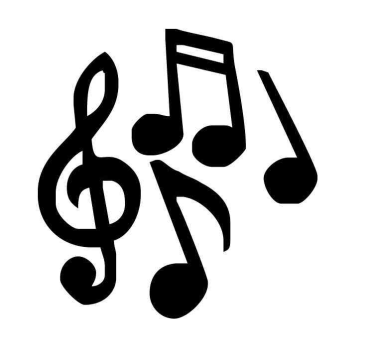 1 турКАТЕГОРИИ ПЕСЕН
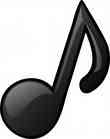 Песни военных лет.
Песни о Родине.
Песни из репертуара группы «Любэ».
Песни о военно-морском флоте.
Патриотические песни современных исполнителей.
ПЕСНИ ВОЕННЫХ ЛЕТ (1941-1945)
4
1
3
5
2
7
6
Песни о Родине
4
1
3
5
2
7
6
Песни из репертуарагруппы «Любе»
4
1
3
5
2
7
6
Песни о военно-морском флоте
4
1
3
5
2
7
6
Патриотические песни современных исполнителей
1
4
3
2
5
7
6
2 тур
Бьется
в
тесной
печурке
огонь
ДЕНЬ
ПОБЕДЫ
КАК
ОН
БЫЛ
2 тур
ТУЧИ
НАД
ГОРОДОМ
ВСТАЛИ
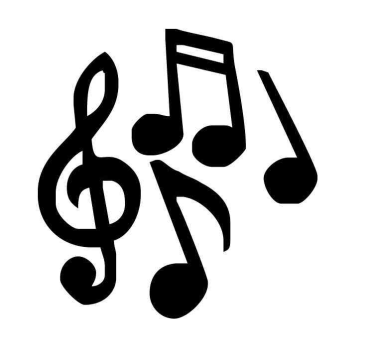 В ВОЗДУХЕ
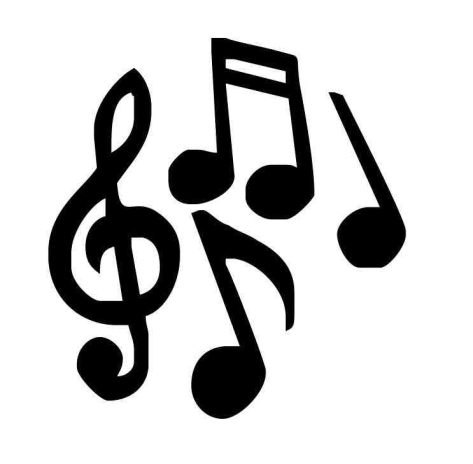 НАС
ЖДЕТ
ОГОНЬ
СМЕРТЕЛЬНЫЙ
И ВСЕ Ж
2 тур
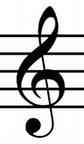 ДЫМИЛАСЬ
РОЩА
ПОД
ГОРОЮ
И ВМЕСТЕ
3 тур
1
7
2
6
5
3
4
4 тур правильные ответы
1 команда -  автор песни «День Победы» – 
2 команда – 
3 команда - 
4 команда - 
5 команда -
5 тур правильные ответы
Супер игра
1